Prévention des dépendances : quelques pistes pour les parents
Ajouter le nom de l’établissement et de l’enseignant-e
Plan de la présentation
Les raisons et les motifs de consommer
Tabac, alcool, cannabis
Les comportements problématiques: par exemple la cyberaddiction 
Le rôle des parents
Les jeunes : Comment les soutenir ?
2
Raisons et motifs de fumer invoqués par les jeunes*
Parce que fumer est devenue une habitude
Parce que je suis souvent en proie au stress et que fumer me calme
Parce que j’apprécie le goût du tabac
Parce que je n’arrive pas à arrêter de fumer
Parce que je m’ennuie
Parce que mes copains et mes camarades fument
Parce que sinon je ne sais souvent pas quoi faire de mes mains
Parce que ça me donne un sentiment de liberté
Parce que sinon je prendrais du poids
Parce que je suis plus performant
Parce qu’on dégage quelque chose en tant que fumeur
Parce que c’est cool
Parce que je suis convaincu que ça ne me fait personnellement pas de mal
On ne devient pas dépendant-e du jour au lendemain ! 
D’une manière générale, les adolescent-e-s consomment pour expérimenter et ne renouvellent pas forcément leur expérience.
*Monitoring tabac, 2011
3
[Speaker Notes: Documentation pour les enseignant-e-s
Les jeunes et le tabac, Cahier n° 2 « Fumer ou ne pas fumer ? Raisons et motifs » : http://shop.addictionsuisse.ch/download/39b9c7afe6eecb9920b5ac44073f22863bc32372.pdf
Focus Tabac : http://shop.addictionsuisse.ch/download/1f331fc5c7e7ff52c2a5d30d7bbb7a0c8955c1e4.pdf
Focus Cannabis: http://shop.addictionsuisse.ch/download/6f8c28259c792ecfba83ce6fc4a11264959a5d0c.pdf

Documentation pour les parents:
Lettre aux parents n° 2 « Tous les autres le font » : http://shop.addictionsuisse.ch/download/535652a4d519ba615c4ac57df1a18a80f4f23b7d.pdf]
Raisons et motifs de boire de l’alcool invoqués par les jeunes*
Pour mieux apprécier une fête 
Simplement parce que cela m’amuse
Parce que c’est plus drôle lorsque je suis avec les autres
Pour que les fêtes soient plus réussies
Parce que j’aime la sensation que cela procure
Pour être soûl-e
Pour me réconforter lorsque je suis de mauvaise humeur
Parce que cela m’aide lorsque je suis déprimé-e ou nerveux/se
Pour oublier mes problèmes
…
*Enquête auprès des adolescent-e-s HBSC, 2014
4
[Speaker Notes: Documentation pour les enseignant-e-s
Focus Alcool: http://shop.addictionsuisse.ch/download/a6a4dfec97839d4b8fc368bb58c9e2f2d7307276.pdf
Focus Cannabis: http://shop.addictionsuisse.ch/download/6f8c28259c792ecfba83ce6fc4a11264959a5d0c.pdf
Les jeunes et le tabac, Cahier n° 2 « Fumer ou ne pas fumer ? Raisons et motifs » : http://shop.addictionsuisse.ch/download/7886a3ad16c025e3933797c80864cd07c8446796.pdf

HBSC rapport de recherche N°75 : http://www.addictionsuisse.ch/fileadmin/user_upload/DocUpload/Resume-HBSC-2014.pdf
Motifs de boire: http://www.addictionsuisse.ch/faits-et-chiffres/alcool/jeunes/motifs-de-boire/

Graphique, Raisons de boire invoquées par les écoliers de 15 ans (HBSC 2014) : http://www.addictionsuisse.ch/faits-et-chiffres/alcool/jeunes/motifs-de-boire/

Documentation pour les parents:
Lettre aux parents n° 2 « Tous les autres le font » : http://shop.addictionsuisse.ch/download/535652a4d519ba615c4ac57df1a18a80f4f23b7d.pdf]
Le mode de consommation est lié à…
5
[Speaker Notes: Documentation pour les enseignant-e-s
Les jeunes et le tabac, Cahier n° 2 « Fumer ou ne pas fumer ? Raisons et motifs »: http://shop.addictionsuisse.ch/fr/substances-et-comportements/50-cahier-tabac-n2-fumer-ou-ne-pas-fumer-raisons-et-motifs.html
Les jeunes et l’alcool, Cahier n° 6 « Pourquoi consomme-t-on de l’alcool ? Raisons et motifs »: http://shop.addictionsuisse.ch/fr/substances-et-comportements/40-pourquoi-consomme-t-on-de-lalcool-raisons-et-motifs-cahier-n6.html]
Le tabac
6
[Speaker Notes: Flyer Tabac :
http://shop.addictionsuisse.ch/download/2e2b29303806934dc028e46e1a0dd3c1e712aa6d.pdf]
Le tabac : effets et risques
Effets, entre autres
La nicotine maintient éveillé
Une impression de détente, due à la diminution des manifestations désagréablesliées au manque de nicotine
Les effets étant de courte durée, la consommation est répétée souvent

Risques, entre autres
Dépendance physique et psychique importante  = signes de dépendance possible dès les premières cigarettes
Toux matinale, souffle court, cancers, problèmes circulatoires…
Filles: pilule contraceptive et tabac ne font pas bon ménage
7
[Speaker Notes: Documentation pour les enseignant-e-s
Les jeunes et le tabac, Cahier n° 1 « Fumer nuit à votre santé » : http://shop.addictionsuisse.ch/download/f9a0af748fe31749bdeeb190c3b47111e313d8ee.pdf

Information pour adolescent-e-s
Flyer tabac: http://shop.addictionsuisse.ch/download/2e2b29303806934dc028e46e1a0dd3c1e712aa6d.pdf]
Cigarette électronique et produits du tabac
Pipe à eau : elle comprend aussi des risques et n’est pas moins toxique que la cigarette
Tabac à priser, snus : Ils sont aussi dangereux, même s’ils sont sans fumée, notamment pour les risques de dépendance, de cancers et d’inflammations
E-cigarette : si elle peut être considérée comme un moyen de réduction des risques pour les personnes qui fument beaucoup, les conséquences à long terme des produits inhalés sur la santé ne sont pas encore connus
Produits chauffés du tabac : ici aussi, pas d’études assez récentes pour connaître les effets à long terme sur la santé
8
[Speaker Notes: Documentation pour les enseignant-e-s
Les jeunes et le tabac, Cahier n° 1 « Fumer nuit à votre santé » : http://shop.addictionsuisse.ch/download/f9a0af748fe31749bdeeb190c3b47111e313d8ee.pdf
Page de stop-tabac sur les produits chauffés du tabac : http://www.stop-tabac.ch/fr/les-nouveaux-vaporisateurs-de-tabac-et-inhalateurs-de-nicotine

Documentation pour les parents
Lettre aux parents n° 3 « Parler de l’alcool, du tabac » : http://shop.addictionsuisse.ch/download/0575724973fce8f3f3108a8556f5fb46e4f1c355.pdf
« Fumer. En parler avec les enfants et les adolescent-e-s » : http://shop.addictionsuisse.ch/download/f0ab6e75a6268d9bb64b082710e731f8f6a1a07f.pdf
Flyer E-cigarette pour les adolescent-e-s : http://shop.addictionsuisse.ch/download/226ac24da95d9fce2a7cebf8cab65553f8da19b4.pdf
Flyer Shisa, Snus & Co. : http://shop.addictionsuisse.ch/download/31c55890eb3fe442b14d28f984982b171e04ca53.pdf]
Le tabac : arguments qui dissuadent les jeunes d’en consommer
Fumer réduit les performances physiques : après une cigarette, la force musculaire diminue temporairement d’environ 10%.

L’haleine est désagréable; les vêtements, les cheveux et les doigts sentent la fumée; à plus long terme : dégradation des dents et de la peau = rien d’attirant !

Son coût: 2 paquets par semaine représentent plus de CHF 886.- par an (2016)
9
[Speaker Notes: Documentation pour les enseignant-e-s
Les jeunes et le tabac, Cahier n° 2 « Fumer ou ne pas fumer? Raisons et motifs»: http://shop.addictionsuisse.ch/fr/substances-et-comportements/50-cahier-tabac-n2-fumer-ou-ne-pas-fumer-raisons-et-motifs.html
Le sport j’adore- la cigarette, j’arrête: http://www.at-suisse.ch/fileadmin/Daten/Merkblaetter/2016/mb_fr_sport_feb16.pdf

Documentation pour les parents
Lettre aux parents n° 3 « Parler de l’alcool, du tabac ou des drogues illégales » : http://shop.addictionsuisse.ch/download/0575724973fce8f3f3108a8556f5fb46e4f1c355.pdf
« Fumer. En parler avec les enfants et les adolescent-e-s » : http://shop.addictionsuisse.ch/download/f0ab6e75a6268d9bb64b082710e731f8f6a1a07f.pdf]
Les jeunes et le tabac : quels messages?
Consommation zéro :
Chaque cigarette est nocive et même une faible consommation peut rendre dépendant-e!
10
[Speaker Notes: Documentation parents
Lettre aux parents n° 3 « Parler de l’alcool, du tabac ou des drogues illégales » : http://shop.addictionsuisse.ch/download/0575724973fce8f3f3108a8556f5fb46e4f1c355.pdf
« Fumer. En parler avec les enfants et les adolescent-e-s » : http://shop.addictionsuisse.ch/download/f0ab6e75a6268d9bb64b082710e731f8f6a1a07f.pdf]
L’alcool
11
L’alcool : effets et risques
Entre autres :
Influence la perception et l’attention  risque d’accident
Agit sur le comportement  désinhibition, agressivité
 accidents, bagarres, violences physiques et agressions sexuelles
Intoxication alcoolique des jeunes: encore plus de risques !
Coma éthylique
…
12
[Speaker Notes: Documentation pour les enseignant-e-s
Les jeunes et l’alcool, Cahier n°2 « Alcool dans le corps – effets et élimination»: http://shop.addictionsuisse.ch/download/96c38917c56366e3b8134e896b4630bfd6c22782.pdf
Les jeunes et l’alcool, Cahier n°3 « Alcool et circulation routière » : http://shop.addictionsuisse.ch/download/63537f3a331e7cd315201674c7ed354203e29b01.pdf
Les jeunes et l’alcool, Cahier n°4 « Alcool et ivresse : entre risques et plaisir» : http://shop.addictionsuisse.ch/download/afdc3bc6f15dd763c123c3a2e52e6f4711b2bb16.pdfAlcool et santé : http://shop.addictionsuisse.ch/download/528896c223f68124a357e6e111a501cdbbf83f03.pdf
Alcool et violence, OFSP, 2013 : https://www.bag.admin.ch/bag/fr/home/themen/mensch-gesundheit/sucht/alkohol.html

Documentation pour les parents
Lettre aux parents n° 3 « Parler de l’alcool, du tabac » : http://shop.addictionsuisse.ch/download/0575724973fce8f3f3108a8556f5fb46e4f1c355.pdf
L’alcool – comment en parler avec les ados ? http://shop.addictionsuisse.ch/download/35f655b7ffc46378a28c070dc9fc3ea9d3372d1e.pdf

Documentation pour les adolescent-e-s
Flyer Alcool: http://shop.addictionsuisse.ch/download/c7a12d048a9d3f30a0b82495f59d04fd07b0a92b.pdf]
L’alcool : les jeunes sont particulièrement vulnérables
Le poids des adolescent-e-s est plus faible que celui des adultes: à quantité égale d’alcool, l’alcoolisation est plus importante pour les plus "légers"
Le cerveau en développement est plus sensible à l'alcool 
L’alcool peut influencer l'équilibre hormonal
Les effets aigus de l'alcool sont évalués comme étant moins négatifs et peuvent donc augmenter le risque d’en consommer beaucoup
Du fait d’une proportion différente de liquide corporel et de tissus adipeux entre les hommes et les femmes de poids corporel identique, une même quantité consommée entraîne une alcoolémie plus élevée chez les femmes.
13
[Speaker Notes: Documentation pour les enseignant-e-s
Focus Alcool : http://shop.addictionsuisse.ch/download/a6a4dfec97839d4b8fc368bb58c9e2f2d7307276.pdf
Alcool, Cahier No 4: Vulnérabilité, cf. Alcool et ivresse, notamment la page 4 : http://shop.addictionsuisse.ch/download/afdc3bc6f15dd763c123c3a2e52e6f4711b2bb16.pdf]
Les jeunes et l’alcool : que dit la loi ?
Pas de remise ou vente d’alcool aux jeunes de moins de 16 ans (Bière, vin, cidre, etc…)

Pas de remise ou vente de spiritueux aux jeunes de moins de 18 ans
14
[Speaker Notes: Documentation pour les enseignant-e-s
Désolé, tu es trop jeune pour que je puisse te vendre de l’alcool ! http://shop.addictionsuisse.ch/download/925c230ba1f024109e5f460d0d2e3974a48f3ea5.pdf]
Les jeunes et l’alcool : quels messages ?
Jusqu’à 13 ans révolus, pas d’alcool
Parents, réaffirmez votre position, expliquez l’interdit
À 14-15 ans, les jeunes ne devraient pas en consommer
Les ados sont curieux, ils ont envie de goûter : exceptionnellement leur permettre d’en boire un peu dans votre verre
À 16-17 ans, pour ceux qui veulent en consommer : apprendre à gérer la consommation
Irréalisable d’interdire alors que la loi autorise la remise d’alcool ! Réduire les risques liés à la consommation, parler des alternatives. Mais pas plus d’une consommation de boisson alcoolique par semaine.
Discutez des alternatives avec les jeunes. Personne ne devrait se sentir obligé de boire de l’alcool alors qu’il ou elle n’aime pas ça.

Les jeunes de moins de 16 ans ne devraient pas consommer d'alcool!
15
[Speaker Notes: Documentation pour les enseignant-e-s
Les jeunes et l’alcool, Cahier n° 5 « Alcool et publicité : de l’incitation à la à la consommation » : http://shop.addictionsuisse.ch/download/fc5198020ccffb87fc254407372e8d855869689f.pdf

Documents pour les parents
Lettre aux parents n° 3 « Parler de l’alcool, du tabac ou des drogues illégales » : http://shop.addictionsuisse.ch/download/0575724973fce8f3f3108a8556f5fb46e4f1c355.pdf
Lettre aux parents n° 4 « Les sorties, les fêtes, les consommations » : http://shop.addictionsuisse.ch/download/71207c4601f4895920b5a510bc4b203be21a63f4.pdf
L’alcool – comment en parler avec les ados ? http://shop.addictionsuisse.ch/download/35f655b7ffc46378a28c070dc9fc3ea9d3372d1e.pdf
Trop… trop souvent… trop dangereux ?! Informations et conseils pour les parents : http://shop.addictionsuisse.ch/download/eee6b84eadeaca87faeec77737a2e99958921531.pdf]
Le cannabis
16
Le cannabis : appellations
Marijuana (herbe, pot, beuh, ganja, kif…)
feuilles et sommités fleuries
Haschich (shit, hasch, teuch)
résine : pâte ferme de couleur variable
Huile de cannabis
liquide visqueux
Cannabinoïde de synthèse
incorporé dans des mélanges d’herbe à fumer (par exemple «spice»), donne un effet similaire au THC, l’élément psychoactif du cannabis.
17
[Speaker Notes: Documentation pour les  enseignant-e-s
Focus Cannabis : http://shop.addictionsuisse.ch/download/6f8c28259c792ecfba83ce6fc4a11264959a5d0c.pdf

Documentation pour les adolescent-e-s
Flyer Cannabis: http://shop.addictionsuisse.ch/download/77db8155107f7af65b339b8a70eb85483fa808e5.pdf]
Le cannabis : modes de consommation
Inhalation
Joint : Cigarette de cannabis (marihuana ou haschisch) avec ou sans tabac
«bong» (pipe à eau)

Ingestion
Boissons : tisane, mélange avec du lait
Pâtisseries, confitures…
18
[Speaker Notes: Documentation pour les  enseignant-e-s
Focus Cannabis : http://shop.addictionsuisse.ch/download/6f8c28259c792ecfba83ce6fc4a11264959a5d0c.pdf]
Le cannabis : effets et risques
A court terme
Diminution des capacités de mémoire, de concentration, vitesse de réaction 
Effet inhibiteur sur la motivation 
Risques associés à la qualité du produit lorsque le cannabis est mélangé à d’autres substances
Inflammation des voies respiratoires, essoufflement, toux chronique ou bronchite
19
[Speaker Notes: Documentation pour les enseignant-e-s  

Focus cannabis : http://shop.addictionsuisse.ch/download/6f8c28259c792ecfba83ce6fc4a11264959a5d0c.pdf

Le Cannabis en question(s) : http://shop.addictionsuisse.ch/download/1bb8d3de938c01873114ba9b3769fb1d010c537e.pdf]
Le cannabis : effets et risques
A long terme 
Augmentation du risque de cancer 
Altération du traitement des informations complexes, de la mémoire et de la concentration
Problèmes scolaires ou professionnels 
Déclenchement d’une psychose (en cas de prédispositions) 
Dépendance physique et mentale
20
[Speaker Notes: Documentation pour les enseignant-e-s  

Focus cannabis : http://shop.addictionsuisse.ch/download/6f8c28259c792ecfba83ce6fc4a11264959a5d0c.pdf

Le Cannabis en question(s) : 
http://shop.addictionsuisse.ch/download/1bb8d3de938c01873114ba9b3769fb1d010c537e.pdf]
Le cannabis : effets et risques
Les jeunes comme groupe vulnérable
L’adolescence est une période clé du développement psychique et physique. Plus grande sensibilité au cannabis qu’un adulte, risques de complications plus élevés.
Une consommation précoce peut avoir une influence sur le développement et la structure du cerveau.
Un impact négatif sur les capacités d’apprentissage et le potentiel de développement au-delà du cadre scolaire, les apprentissages dans le domaine personnel peuvent être entravés si utilisation du cannabis pour gérer le stress et les émotions.
21
[Speaker Notes: Documentation pour les enseignant-e-s  

Focus cannabis : http://shop.addictionsuisse.ch/download/6f8c28259c792ecfba83ce6fc4a11264959a5d0c.pdf

Le Cannabis en question(s) : 
http://shop.addictionsuisse.ch/download/1bb8d3de938c01873114ba9b3769fb1d010c537e.pdf]
Les jeunes et le cannabis : quels messages ?
Dissuader les jeunes de commencer à consommer du cannabis !
Si les jeunes consomment, les aider à arrêter, au besoin, avec l’accompagnement de professionnel-le-s
Cannabis et études/apprentissage, conduite de vélo ou scooter ne font pas bon ménage

Un joint ne fait pas de l’adolescent un toxicomane !
Ne pas diaboliser, ni banaliser
22
[Speaker Notes: Documents pour les enseignant-e-s
Focus Alcool, drogues illégales, médicaments et circulation routière : http://shop.addictionsuisse.ch/download/130eb2fbd1b6e70b59c13515b135016c7d7510d3.pdf

Documents pour les parents
Cannabis – en parler avec les adolescents : http://shop.addictionsuisse.ch/download/5b39e19f3951a35a3b76f80059acf50af206f548.pdf
Lettre aux parents n° 5 « Accorder des libertés, fixer des limites » : http://shop.addictionsuisse.ch/download/a63ffda514d9d0729cf277b646e67e542dd99521.pdf]
Objectifs globaux de la prévention,quelle que soit la substance
Retarder les premières consommations et/ou dissuader de commencer

Plus un-e jeune commence tôt à consommer régulièrement de l’alcool, du tabac ou du cannabis, plus le risque est grand qu’il/elle développe une addiction.
23
Les comportements problématiques
Un exemple : la cyberaddiction
24
[Speaker Notes: Ressources supplémentaires : 

Documentation et ressources pour les enseignant-e-s
Plateforme Jeunes et Médias : http://www.jeunesetmedias.ch/fr/accueil/home-enseignants.html
Présentation PowerPoint de la Plateforme Jeunes et Médias pour aller plus loin (2014) : http://prevention-ecrans.reper-fr.ch/2016/08/26/presentation-pour-formateurs-trices-de-parents-sur-le-theme-des-ecrans/ 
Etude JAMES sur l'utilisation des médias des 12-19 ans https://www.swisscom.ch/fr/about/entreprise/durabilite/competencesmedias/james.html
Compétences MITIC à l'école : https://www.newsd.admin.ch/newsd/message/attachments/36262.pdf 
  
Documentation et ressources pour les jeunes 
Flyer Online «Surfer sur le net» : http://shop.addictionsuisse.ch/download/be33359fd0bb9a999149f4876fe1182330133dee.pdf
Informations sur le harcèlement sur internet (pour les jeunes) : http://www.pom.be.ch/pom/fr/index/direktion/ueber-die-direktion/publikationen.assetref/dam/documents/POM/Police/fr/Prevention/my-little-safebook-kinder-fr.pdf]
La cyberaddiction
La cyberaddiction est une addiction sans substance 
(pas de consommation de produits psychoactifs)
25
[Speaker Notes: Ressources supplémentaires : 
Documents pour les parents

Plateforme Jeunes et Médias : http://www.jeunesetmedias.ch/fr/accueil/proteger-les-enfants-signifie-aussi-les-encadrer-dans-le-monde-numerique.html
Lettre aux parents n° 8 « Les jeunes et les écr@ns » : http://shop.addictionsuisse.ch/download/8c751afa303bb173d2be809b69ed36c7c9d36065.pdf
Surfer, jouer, chatter – en parler avec les enfants et les adolescents : http://shop.addictionsuisse.ch/download/b4edf5f765e9d1edafeb7347f73335e90cf3ea38.pdf
Enter, guide internet pour les parents, Swisscom : https://www.swisscom.ch/content/dam/swisscom/de/sai-new/enter/hier-und-jetzt/enter-Hier-und-jetzt-9-2015-fr.pdf
Formation des parents : http://www.formation-des-parents.ch/index_francais.html
Informations sur le harcèlement sur internet (pour les parents et les tuteurs) : 
http://www.be.ch/portal/fr/veroeffentlichungen/publikationen.assetref/dam/documents/POM/Police/fr/Prevention/my-little-safebook-eltern-fr.pdf
Compétences médiatiques: Conseils pour utiliser les médias numériques en toute sécurité : http://www.jeunesetmedias.ch/fileadmin/user_upload/Brosch%C3%BCren_Flyer/Brosch%C3%BCre_Tipps_Medienkompetenz/Brochure_Competences_mediatiques_4ed.pdf

Documentation et ressources pour les jeunes 
Informations sur le harcèlement sur internet (parents et tuteurs) http://www.jeunesetmedias.ch/fileadmin/user_upload/2_Chancen_und_Gefahren/F_Safebook_Pour_les_parents.pdf
Information sur le harcèlement sur internet (pour les adolescent-e-s) :
https://www.skppsc.ch/fr/wp-content/uploads/sites/5/2016/11/safebookjeunesfr.pdf]
Cyberaddiction, différentes problématiques et spécificités de genre
Ce sont plutôt les jeux en ligne et les sites de communication qui peuvent devenir problématiques

Utilisation par les jeunes selon le genre
Communication en ligne : surtout les filles
Jeux vidéo (type World of Warcraft) : surtout les garçons
26
[Speaker Notes: Focus Cyberaddiction : http://shop.addictionsuisse.ch/download/4b5747b78ec1d4db73e424b9c3d7ac4754e574a9.pdf

Sur la spécificité de genre et la prévention, voir également  http://genre-et-prevention.ch]
La cyberaddiction : les risques
Impact négatif sur les relations sociales et familiales
Risque de compromettre le développement de ses compétences sociales
Impact négatif sur les performances scolaires et professionnelles
Conséquences possibles sur la santé physique : défaut de posture, alimentation désordonnée, maux de tête, problèmes de vue
Conséquences possibles sur la santé psychique : dépression, anxiété 
Certains usages excessifs d’Internet peuvent entraîner des modifications du cerveau, en particulier celles du centre responsable du plaisir
27
[Speaker Notes: Documents pour les parents

Information sur le harcèlement sur internet (pour les parents et les tuteurs) http://www.jeunesetmedias.ch/fileadmin/user_upload/2_Chancen_und_Gefahren/F_Safebook_Pour_les_parents.pdf

Plateforme Jeunes et Médias : http://www.jeunesetmedias.ch/fr/accueil/proteger-les-enfants-signifie-aussi-les-encadrer-dans-le-monde-numerique.html
Lettre aux parents n° 8 « Les jeunes et les écr@ns » : http://shop.addictionsuisse.ch/download/8c751afa303bb173d2be809b69ed36c7c9d36065.pdf
Surfer, jouer, chatter – en parler avec les enfants et les adolescents : http://shop.addictionsuisse.ch/download/b4edf5f765e9d1edafeb7347f73335e90cf3ea38.pdf
Enter, guide internet pour les parents, Swisscom : https://www.swisscom.ch/content/dam/swisscom/de/sai-new/enter/hier-und-jetzt/enter-Hier-und-jetzt-9-2015-fr.pdf
Formation des parents : http://www.formation-des-parents.ch/index_francais.html

Informations sur le harcèlement sur internet (pour les jeunes) :
https://www.skppsc.ch/fr/wp-content/uploads/sites/5/2016/11/safebookjeunesfr.pdf]
La cyberaddiction
Le temps en ligne n’est pas un critère d’addiction en soi, c’est le désintérêt pour d’autres domaines de la vie qui est déterminant
28
[Speaker Notes: Compétences médiatiques: Conseils pour utiliser les médias numériques en toute sécurité : http://www.jeunesetmedias.ch/fileadmin/user_upload/Brosch%C3%BCren_Flyer/Brosch%C3%BCre_Tipps_Medienkompetenz/Brochure_Competences_mediatiques_4ed.pdf]
La cyberaddiction : quels messages ?
S’intéresser et discuter de l’usage et des contenus des sites, jeux et films
Restreindre l’accès à des jeux en se basant sur la norme d’âge PEGI : www.pegi.info
Définir une durée d’utilisation d’Internet
Contrôler et limiter l’accès au contenu sur Internet (filtres parentaux)


Le dialogue et le contrôle parental sont essentiels
29
[Speaker Notes: Normes PEGI : Informations sur les normes PEGI (Pan European Game Information) -  l’obligation de faire apparaître sur l’emballage l’âge minimum des utilisateurs/trices ainsi que le type de contenu : www.pegi.info

Documentation pour parents:
Lettre aux parents n° 8 « Les jeunes et les écr@ns » : http://shop.addictionsuisse.ch/download/8c751afa303bb173d2be809b69ed36c7c9d36065.pdf
Surfer, jouer, chatter – en parler avec les enfants et les adolescents : http://shop.addictionsuisse.ch/download/b4edf5f765e9d1edafeb7347f73335e90cf3ea38.pdf

Filtres parentaux: https://www.swisscom.ch/fr/clients-prives/aide/loesung/controle-parental-internet.html]
Le rôle des parents
30
Les parents, acteurs de la prévention
Rôle éducatif, entre autres : soin, tendresse, sécurité

Autonomisation progressive  indépendance

Renforcement des facteurs de protection : estime, confiance en soi, esprit critique...

Adopter une position claire et ferme vis-à-vis de la consommation d’alcool et d’autres drogues

Les parents sont des acteurs essentiels de la prévention
31
Le rôle des parents
Poser le cadre, poser des limites claires et les maintenir
Favoriser un climat de confiance réciproque afin que le ou la jeune puisse parler de ses préoccupations
S’intéresser aux activités, aux loisirs et, notamment, aux ami-e-s de ses enfants
Se positionner rapidement et clairement, agir en cohérence et favoriser tout ce qui permet à son enfant d'être acteur de son mieux-être.

Les parents sont des modèles… imparfaits !
32
[Speaker Notes: Documentation pour les enseignant-e-s
Les jeunes qui peuvent parler facilement de leurs préoccupations à leurs parents ont une consommation inférieure à ceux qui ont de la peine à le faire. La consommation d’alcool, de tabac et de cannabis des jeunes : données et éclairages, HBSC 2014: http://shop.addictionsuisse.ch/download/5290509aed100d2ccc314e6e3781d99a61c47e64.pdf

Documentation pour les parents
Lettre aux parents n° 1 « Le rôle des parents d’adolescents » : http://shop.addictionsuisse.ch/download/4dabd400a45651884d9ad69639ee59d5a9743fd7.pdf
Lettre aux parents n° 4 « Les sorties, les fêtes, les consommations » : http://shop.addictionsuisse.ch/download/71207c4601f4895920b5a510bc4b203be21a63f4.pdf
Lettre aux parents n° 5 « Accorder des libertés, fixer des limites » : http://shop.addictionsuisse.ch/download/a63ffda514d9d0729cf277b646e67e542dd99521.pdf
Lettre aux parents n° 6 « Prendre des risques : besoin ? Danger ? » : http://shop.addictionsuisse.ch/download/936dad57fd7290039c1450d00d0a33a20be4fcd8.pdf
Les jeunes qui peuvent parler facilement de leurs préoccupations à leurs parents ont une consommation inférieure à ceux qui ont de la peine à le faire. La consommation d’alcool, de tabac et de cannabis des jeunes : données et éclairages, HBSC 2014: http://shop.addictionsuisse.ch/download/5290509aed100d2ccc314e6e3781d99a61c47e64.pdf]
L’influence des parents sur la consommation de tabac
Les jeunes fument moins :

Si leurs parents désapprouvent la cigarette, même si eux-mêmes fument

Si les parents demandent de ne pas fumer à la maison et en leur présence
33
L’intérêt des parents pour les activités et loisirs de leurs enfants
Parents au courant
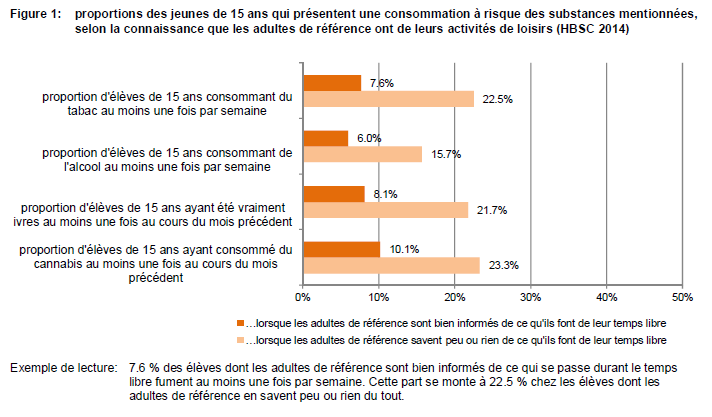 34
[Speaker Notes: Documentation pour les enseignant-e-s et parents
Les jeunes qui peuvent parler facilement de leurs préoccupations à leurs parents ont une consommation inférieure à ceux qui ont de la peine à le faire. La consommation d’alcool, de tabac et de cannabis des jeunes : données et éclairages, HBSC 2014: http://shop.addictionsuisse.ch/download/5290509aed100d2ccc314e6e3781d99a61c47e64.pdf]
La confiance entre parents et jeunes comme base principale de prévention
Pouvoir se confier à ses parents
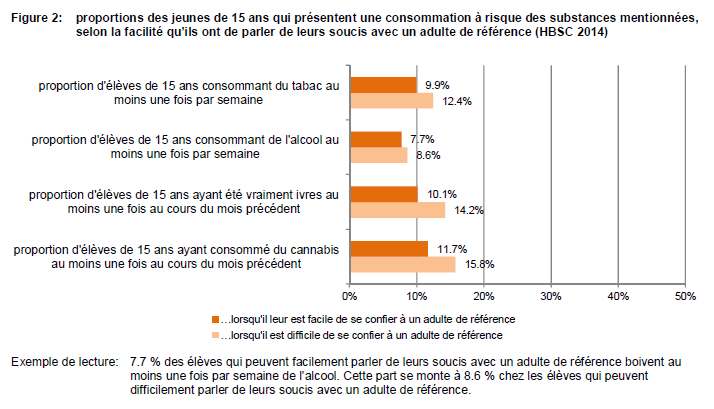 35
[Speaker Notes: Documentation pour les enseignant-e-s et parents
Les jeunes qui peuvent parler facilement de leurs préoccupations à leurs parents ont une consommation inférieure à ceux qui ont de la peine à le faire. La consommation d’alcool, de tabac et de cannabis des jeunes : données et éclairages, HBSC 2014: http://shop.addictionsuisse.ch/download/5290509aed100d2ccc314e6e3781d99a61c47e64.pdf]
Comment soutenir les jeunes ?
Notamment :
Renforcer positivement : l’effort, la réussite, l’échange, le dialogue, le développement d’un esprit critique, etc.
Adopter une attitude bienveillante
Fixer des limites claires en matière de
Sorties
Consommations d’alcool, tabac, cannabis etc…
Temps devant les écrans

Favoriser le dialogue, s’intéresser aux activités de son enfant
36
[Speaker Notes: Documentation pour les parents
Lettre aux parents n° 7 « Parler pour mieux s’entendre » : http://shop.addictionsuisse.ch/download/02521a66fdb2414560241aab28d6061465b82f9e.pdf]
Sites à consulter : quelques propositions
Addiction Suisse : www.addictionsuisse.ch
AT Suisse : www.at-suisse.ch
Portail de l’enquête sur la santé des élèves en Suisse : www.hbsc.ch
Informations sur les effets de l’alcool sur le corps : www.alcooldanslecorps.ch

Vous y trouverez des informations ainsi que des documents gratuits à télécharger.
37
Ce que fait ma classe en matière de prévention:
A remplir par chaque enseignant-e
38
[Speaker Notes: Les établissements  scolaires peuvent favoriser un climat propice à une meilleure santé.]
39
[Speaker Notes: Présentation parents . Addiction Suisse .  AT . 2017]